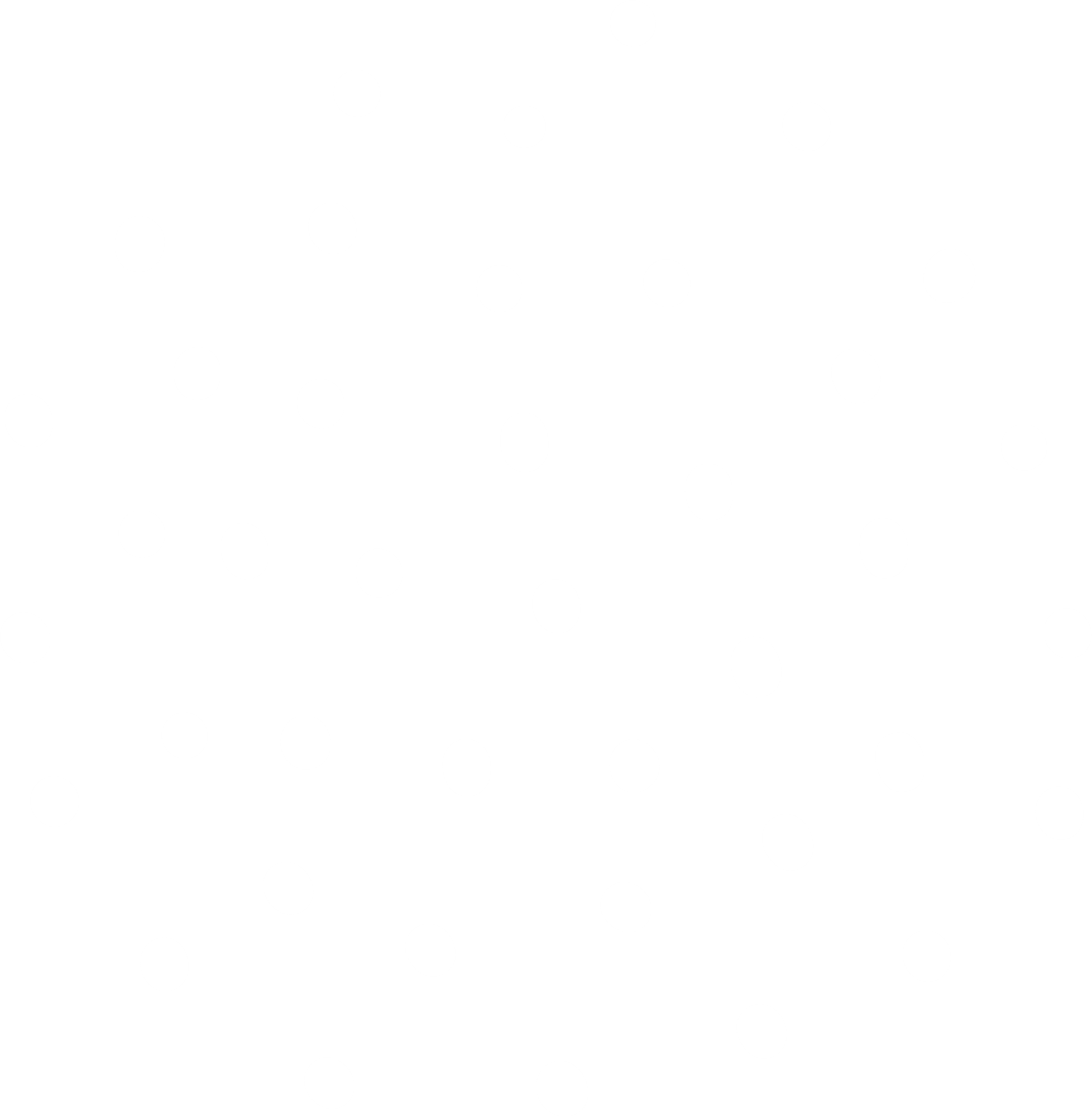 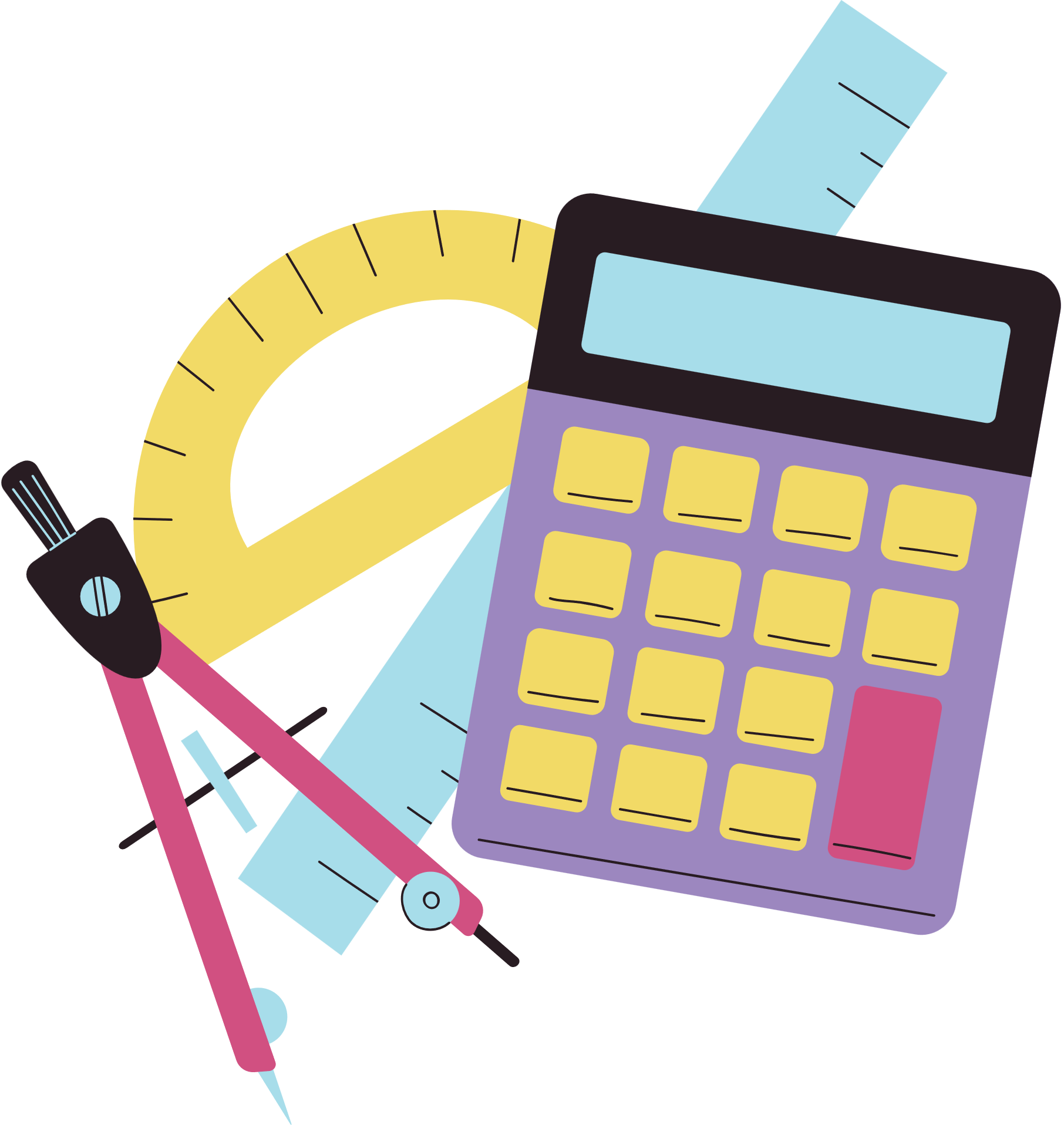 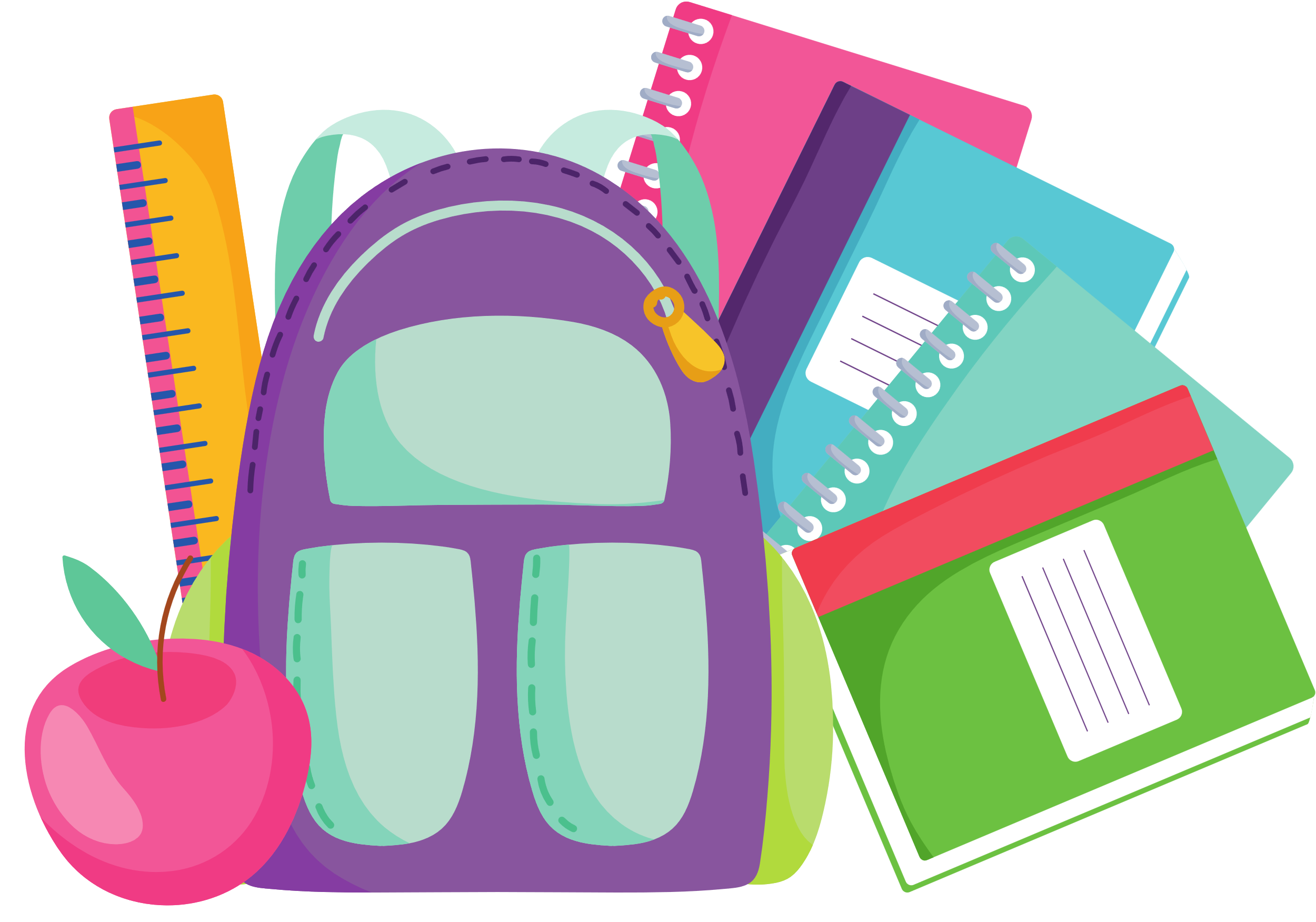 Horario escolar
Horas
Lunes
Martes
Miércoles
Jueves
Viernes
Sábado
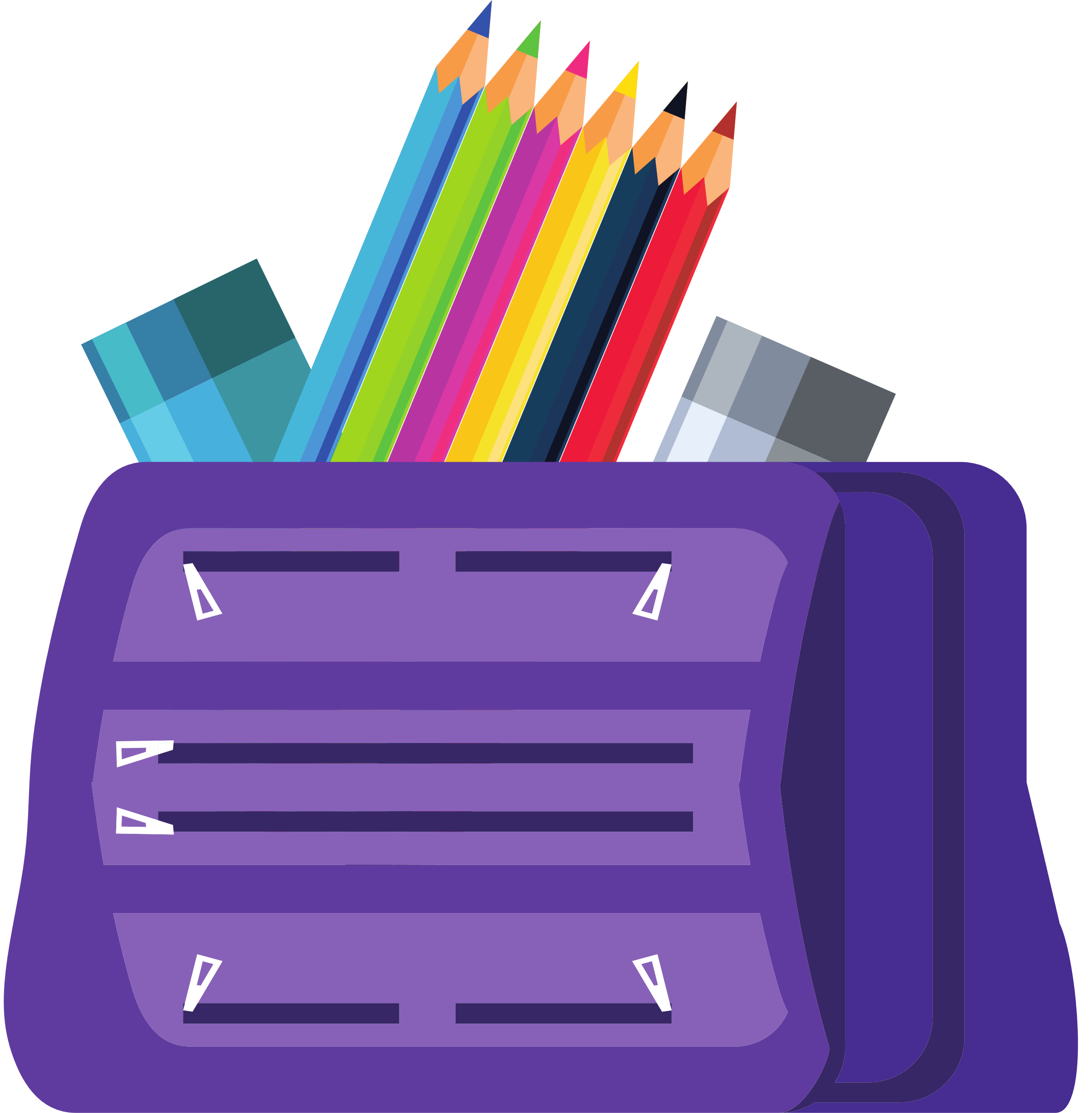 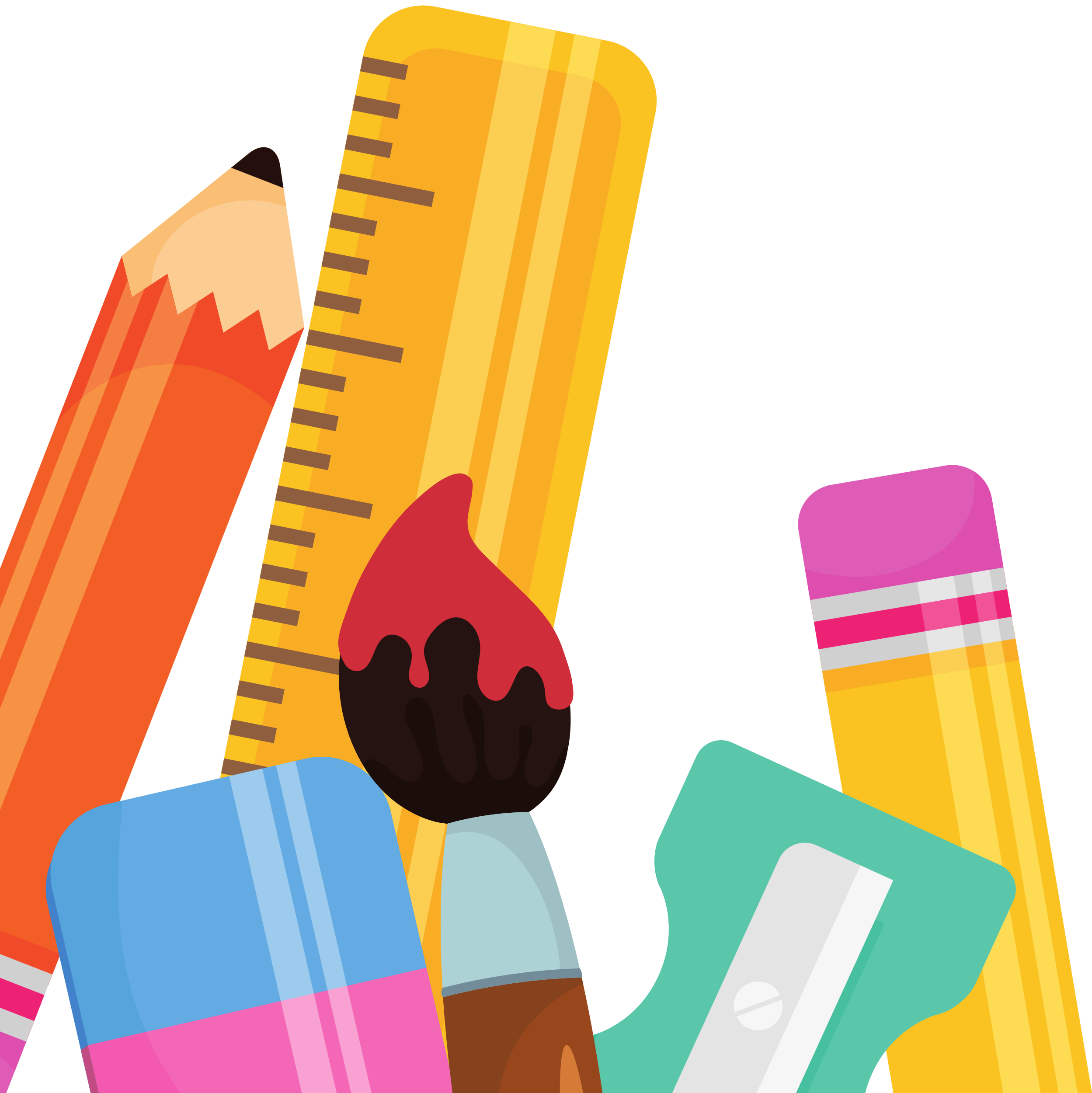 Nombre
Curso